OPEN DATA RESTITUTION
<GROUP NAME>
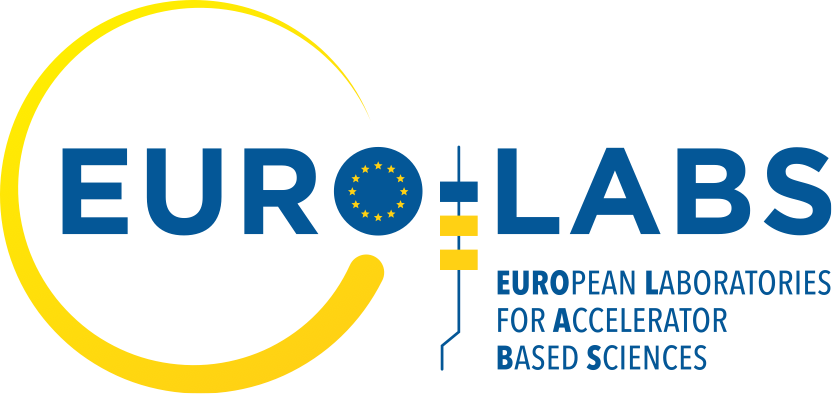 <group logo if any>
2024-11-29 CC-BY-NC
Collaboration organisation
Examples of topic you can explore on this slide

 What was the methodology?
 How the work was split?
 How did you handle the merge process?
 Who was in charge of the documentation?
 Who was in charge of quality check?
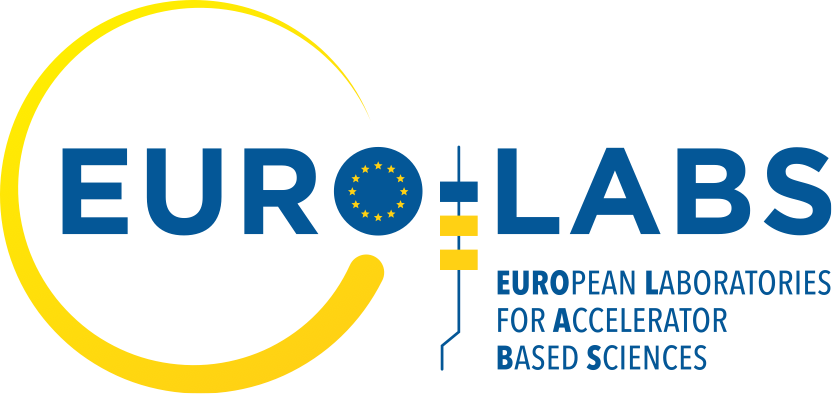 2024-11-29 CC-BY-NC
Project key features
Examples of topic you can explore on this slide

 What is the project producing?
 What are the dependencies?
 What are the steps?
 How to install and run the code?
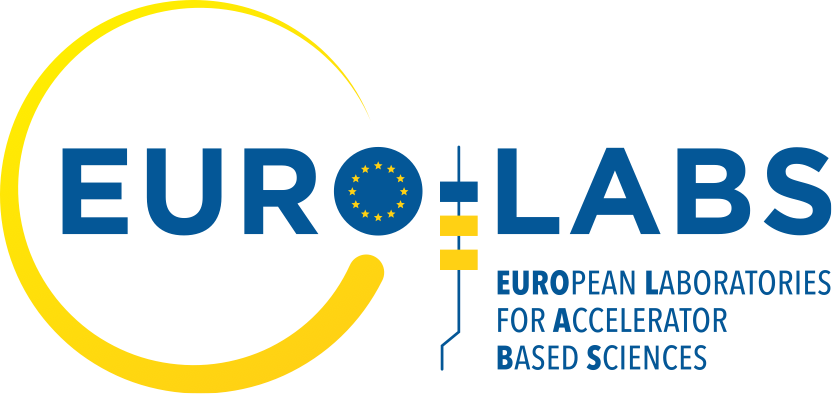 2024-11-29 CC-BY-NC
Missing features and roadmap
Examples of topic you can explore on this slide

 What are the features you wish to add to reach publication level?
 Why those features would make a difference?
 What would be the step to implement them?
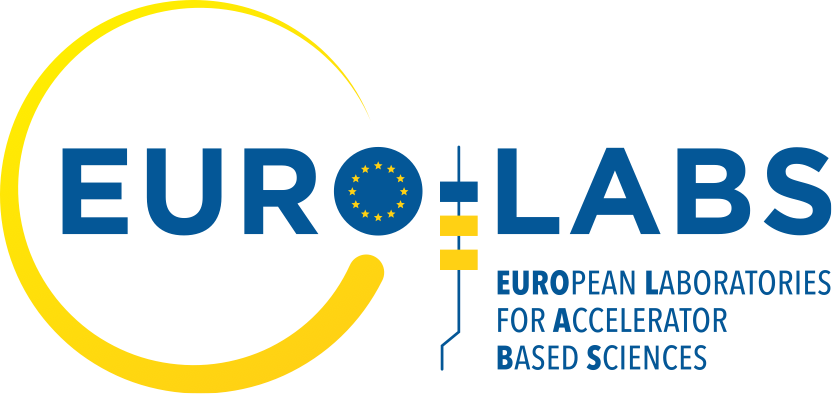 2024-11-29 CC-BY-NC
Key results
Any physics results you want to share
 Any metrics about your project you consider important (commits, merges, participation, performances,…)
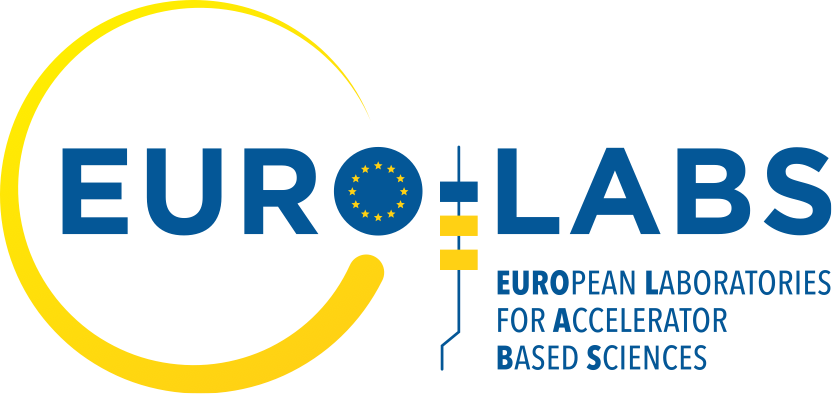 2024-11-29 CC-BY-NC